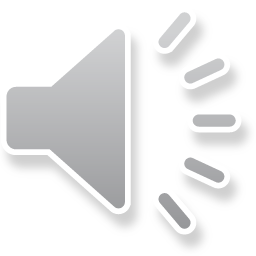 Effects of Acculturation
Acculturation
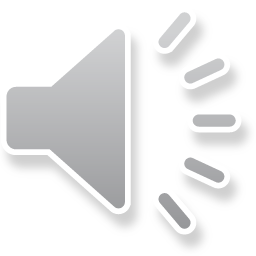 Definition- cultural learning process experienced by individuals who are exposed to new culture or ethnic group
Not only experienced by recent immigrants
Ex: Mexican American
Occurs differently within families
Resisted or accepted 
Forced relocation more resistant
Ex: African slaves
[Speaker Notes: -Def: One’s family’s culture might call for a strong tie to their immediate family members however, once settling into the united states the family might become more independent of each other due to the more individualistic American culture. 
- Not: But it is also Experienced by minorities within the US. Ex: A bicultural standpoint such as Mexican American can express the integration of American culture with Mexican culture. Such as speaking both Spanish and English in the home.
-Occurs: Children tend to become more acculturated than their parents. Ex: Native American children might forgo their culture of origin’s style of clothing and dress in a manner that mimics more of a Eurocentric style of clothing. While their parents might still choose to wear the clothing of their culture of origin.
- Ex: African Individuals forced to relocate to the US as slave]
Acculturative Stress
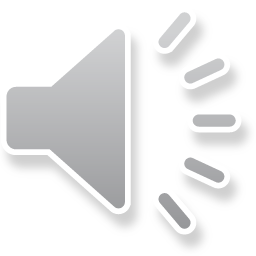 Definition- challenges and difficulties experienced by acculturating individuals
Examples of challenges:
Pressure to change
Unfamiliar social and physical conditions
Different levels of familial acculturation
Survivor guilt- unable to support family members left behind
Discrimination
Not always stressful
[Speaker Notes: -pressure: religion, style of clothing, language of preference
-unfamiliar: A new environment especially for immigrants without the necessary vaccinations can lead to unfamiliar diseases that body might not be prepared to fight off.
-Different: tends to create conflict such as 2nd generation children wanting to be more independent, however their parents desiring more family togetherness might put up more boundaries. Which could lead to the children rebelling. 
-Survivor- Example: People who immigrated to the US from Haiti could experience survivor guilt because they are unable to help their family members after the devastating earthquake.
-Discrimination: such as not being hired for a job due one’s ethnicity 
-Not: for examples recent immigrants might find enjoyment in meeting new friends and discussing about a new football player that they enjoy watching such as Peyton Manning.]
Health Implications
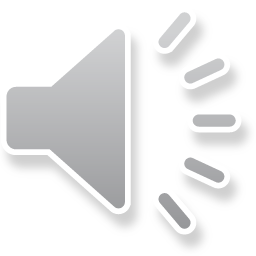 First generation has less adjustment problems than following generations
Selective migration hypothesis
Ex: US born Mexican Americans display more mental health problems than Mexicans.
Social Stress Hypothesis
2nd generation Immigrants display poorer mental health because they experience more discrimination than 1st generation.
[Speaker Notes: -The Selective Migration Hypothesis: Strongest, most creative, healthiest, risk takers, or youngest choose to migrate. The following generations might not display those characteristics and would be more vulnerable to adjustment problems. 
-2nd: For example since the 1st generation that arrived in the US might have spent a significant amount of time in their host country, and experienced less overall discrimination than the 2nd generation who might experience chronic discrimination in the United States.]
Continues…
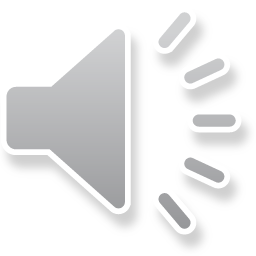 2nd generation Mexican American women have lower birth weight babies than their mothers
Immigrant health paradox
Experts explain that low birth weight was related to mother’s language ability, SEC, and reason for migration.
Acculturation Studies not always accurate
[Speaker Notes: 2nd: seems contradicting because their mothers tend to have less money, less educated, and less access to medical care.
-Acculturation: Namely because of the different ways that researchers define acculturation. Different definitions result in inconsistent measurements of acculturation.]
Discrimination, prejudice, and racism
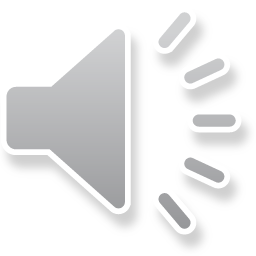 Experienced by many acculturating individuals 
Displayed by dominant and non-dominant group
Example of Discrimination:
Not employing a certain individual because he/she is a member of a particular social group
[Speaker Notes: -Experienced: I will just add as a side note as I mentioned before that acculturating individuals do not necessarily have to be first generation immigrants, they can also be those identifying as bicultural. Such as Mexican American. 
-Example: Discrimination is defined as treating people differently from others namely because they are a member of a social group.]
Continues…
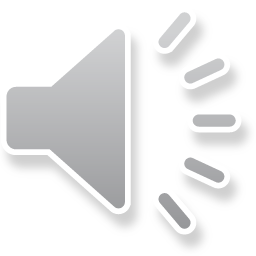 Example of prejudice
Believing that a certain social group is not as intelligent as another
Example of racism
Calling someone a racial slur because he/she has physical characteristics of a particular ethnic group
[Speaker Notes: -Example: prejudice is defined as attitudes directed towards people because they are members of a specific social group.
-Example: racism is beliefs, attitudes, institutional arrangements, and acts that tend to belittle or devalue individuals or groups based on their physical characteristics or membership to a particular ethnic group.]
Effects of prejudice, discrimination, and racism
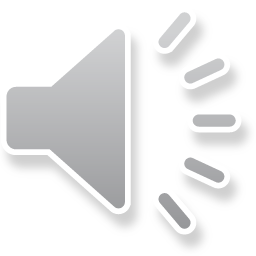 Employment:
Although illegal still discriminate subtly
Ex: use of hand gestures, eye contact patterns, and accents
 Health:
Increased psychological stress
Poorer mental health
Poorer physical health
[Speaker Notes: -health: Those who are discriminated against Tend to display health disparities relevant to their particular culture]
Continues…
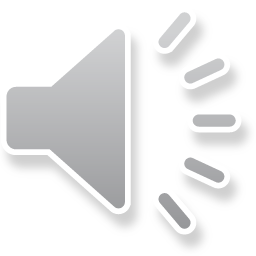 Education:
65% African American 4th graders and more than 50% Indian 4th graders not able to read at basic levels 
50% Latino 8th graders cannot do mathematics at basic level
Proper conditions can perform as well as Caucasian children.
Ex: Schools with ethnic minority students receive less financial support from the state than schools that educate White children (Education Trust, 2006).
[Speaker Notes: Prejudice discrimination and racism also effect
--Proper: If proper conditions were met, minority students can perform as well a Caucasian children. However that is not the case.]
Benefits
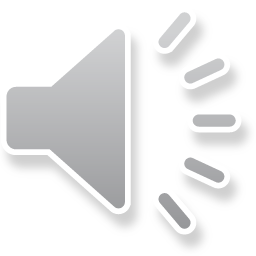 Learn values, norms, and expectancies of other cultures
Increase ability process from multiple perspectives
Ethnically diverse schools prepare students for diverse work environments
[Speaker Notes: --Benefits: of Living in an Acculturated and Ethnically diverse Society
-learn: learn diverse and appropriate ways to interact with others
-Increased: You can also learn to process from multiple perspectives and function in a less biased manner
-And finally Studies have shown
--That concludes the lecture on the effects of acculturation]